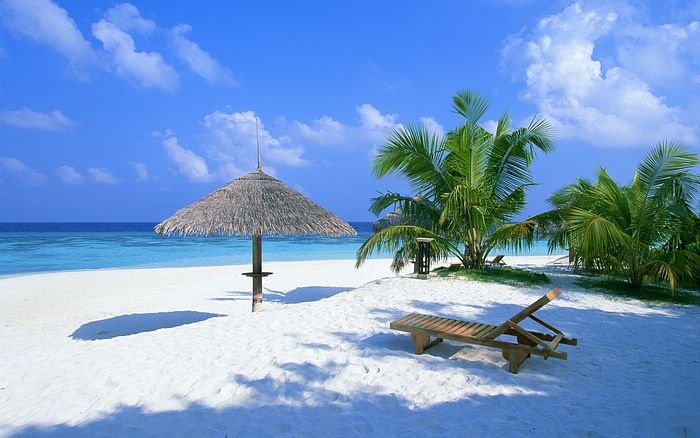 การดูแลแบบไร้รอยต่อCKD to RRT (CAPD)
26 ก.พ 2558 ไตเทียม (CAPD)
โรงพยาบาลกำแพงเพชร
RRT เบื้องต้นที่ CKD clinic
ปฏิเสธ RRT
RRT ซ้ำที่ไตเทียม (ห้อง HD)
ถ้าเลือกCAPDให้คิวนัดพบห้อง CAPD
ให้คำแนะนำเรื่องการดูแลผู้ป่วยแบบประคับประคอง
ส่งกลับให้ รพช., รพ.สต. ดูแลต่อเนื่อง
ผู้ป่วยและญาติเปลี่ยนใจขอเข้าโครงการ CAPD
Training CAPD 3 – 5 วัน
เยี่ยมบ้านร่วมกับ รพ.สต.
จำหน่ายกลับไปทำน้ำยาต่อที่บ้าน
ผู้ป่วย CKD
เรียนล้างไตประเมินก่อนเข้าโครงการ
จนสอบผ่าน
พบศัลยแพทย์เพื่อนัดวันวางสาย Tenckhoff
ทางเลือกการรักษา
KT
HD
CAPD
Palliative care
การให้คำแนะนำเบื้องต้น
HD

CAPD
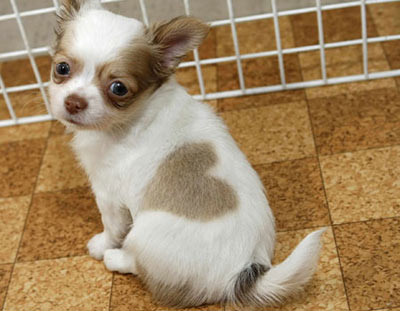 HD
สิทธิการรักษา 
ภาระค่าใช้จ่าย ในเรื่องค่าฟอก ค่าเดินทาง
การผ่าตัดเตรียมเส้นเพื่อฟอกเลือด
การหาแหล่งฟอกและการเดินทาง
CAPD
สิทธิการรักษา
 ภาระผู้ดูแล
ภาระค่าใช้จ่าย ในเรื่องการเตรียมอุปกรณ์
     และสถานที่
CAPD ในโรงพยาบาลกำแพงเพชร
Fresenius
Baxter
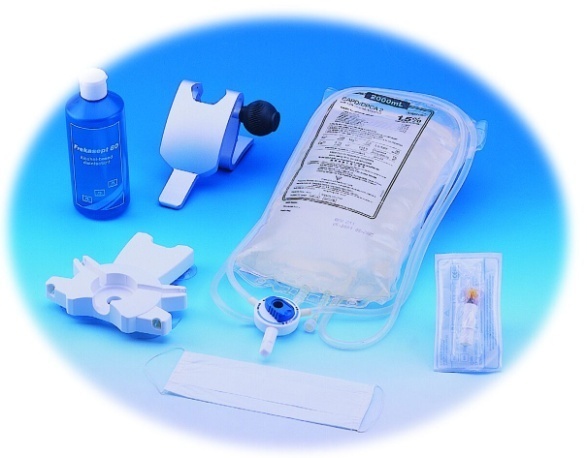 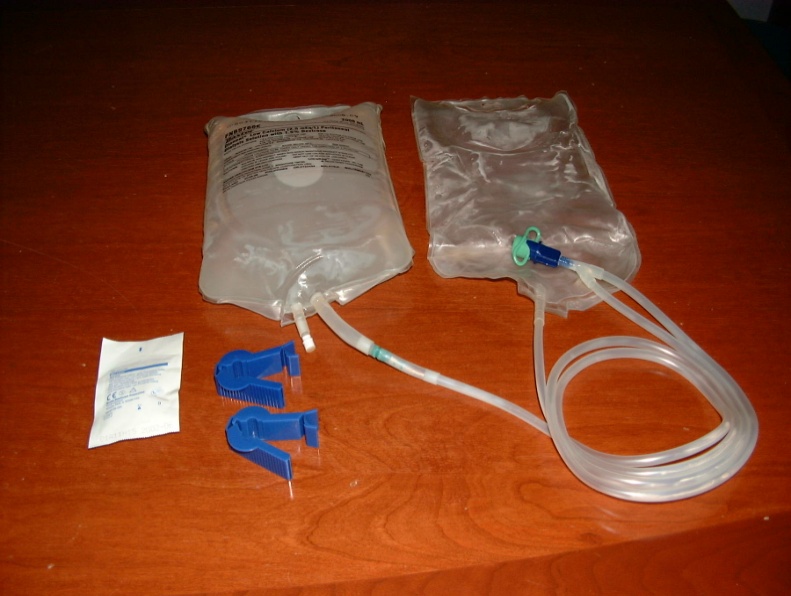 การเตรียมอุปกรณ์และสถานที่
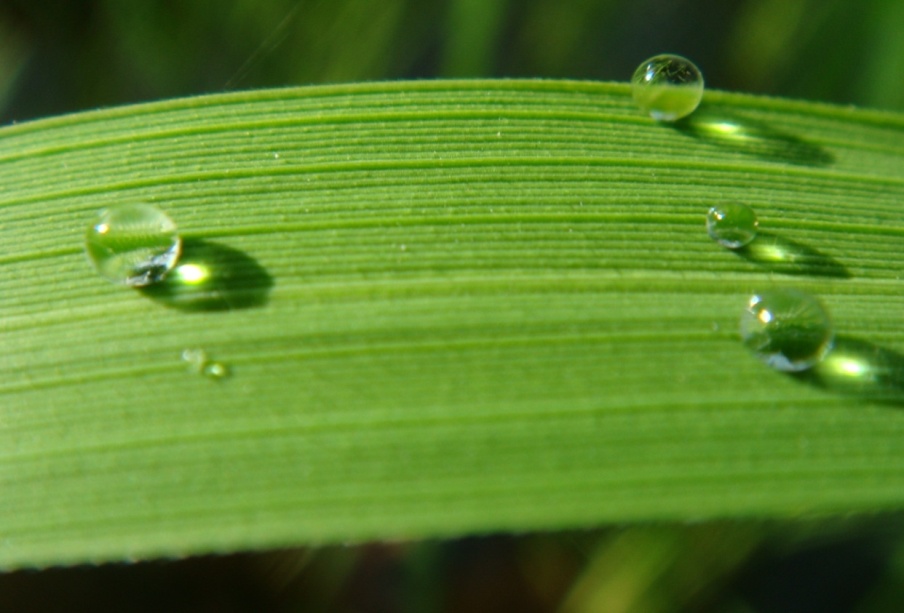 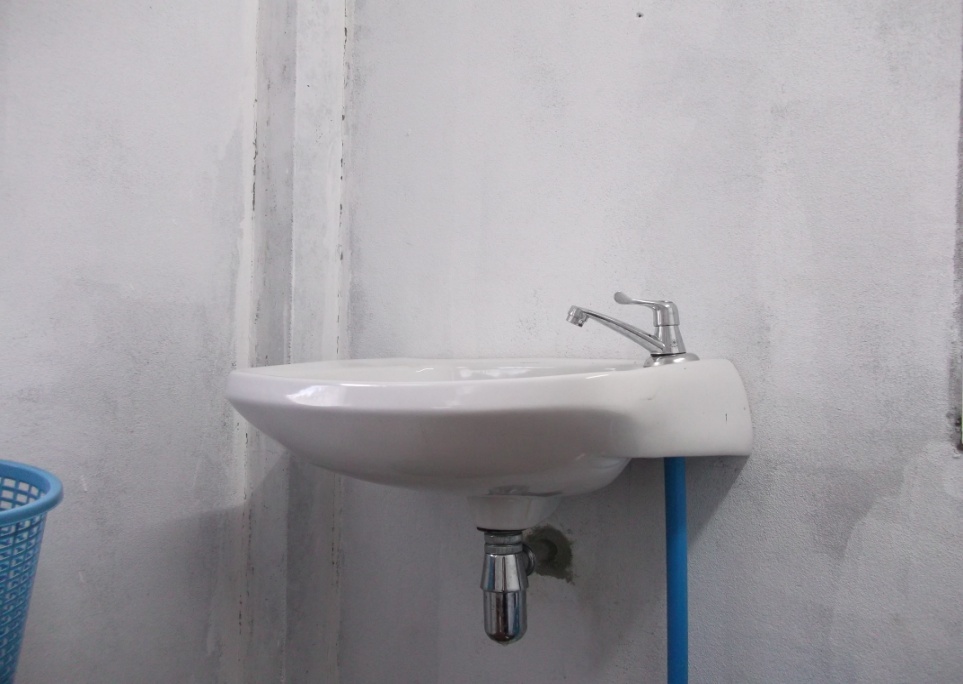 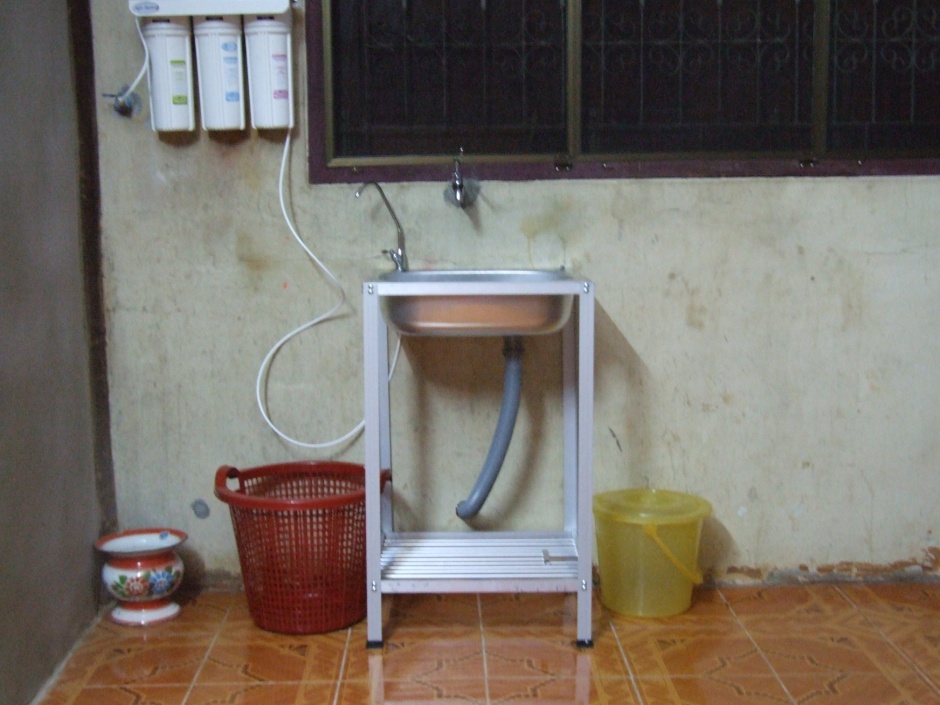 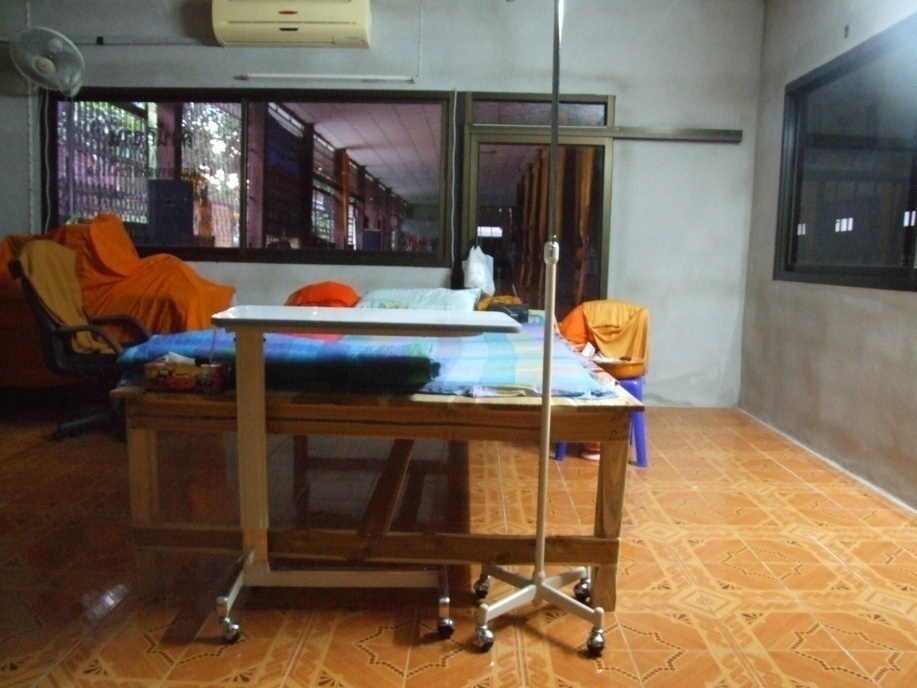 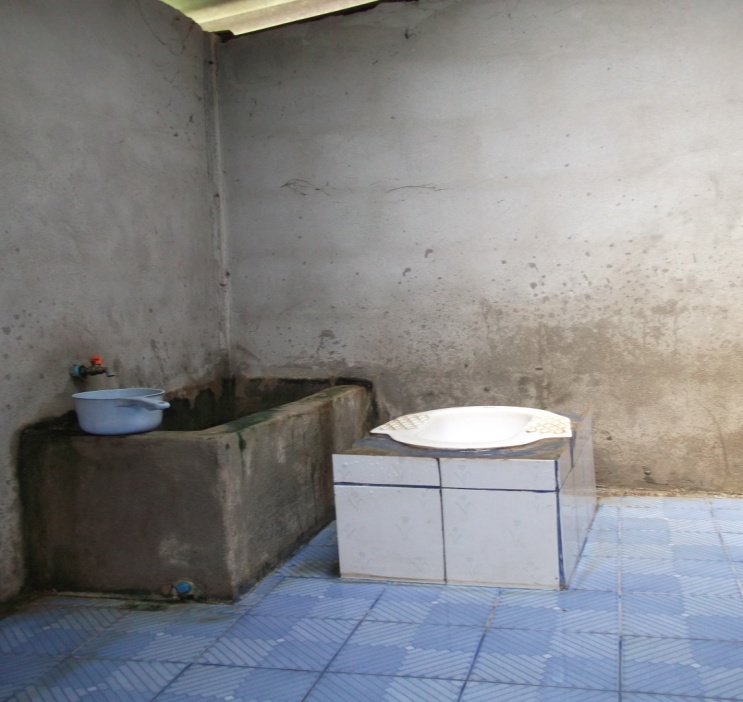 Thank you for your attention